ประเด็น : ผลการดำเนินงาน Service Plan
ข้อ ๒.๑.๘ การพัฒนาระบบบริการทันตกรรม
สาเหตุ การแก้ไข และข้อเสนอแนะ
สาเหตุ  ตัวชี้วัดที่ 1 ได้ต่ำกว่าเกณฑ์ เพราะเป็น จว.ที่มี รพสต.มาก  (213 แห่ง) แต่ทันตาฯในรพสต.เพียง 21 แห่ง (9.86%) พื้นที่ได้แก้ไขโดย รพ.สต. ที่มีทันตาฯต้องออกหน่วยในรพสต.ที่ไม่มีทันตาฯด้วย  ส่งผลให้ตัวชี้วัดที่ 2 ได้ต่ำกว่าความคาดหมาย
การแก้ไข เดือนเมย.นี้ จะบรรจุทันตาในรพ.สต.เพิ่ม ซึ่งคาดว่าจะทำให้มี รพสต.ที่จัดบริการทันตฯ ได้ตามเกณฑ์ ทั้ง 2 ตัวชี้วัด 
ข้อเสนอแนะ  จว.ควรจัดทำโครงการพัฒนาศักยภาพทันตาจบใหม่และควรจัดระบบพี่เลี้ยงช่วยเหลือน้อง  เพื่อสนับสนุนให้น้องสามารถปฏิบัติงานมีคุณภาพได้ตามเกณฑ์ที่กำหนด
ประเด็น : ผลการดำเนินงาน Service Planข้อ ๒.๑.๘ การพัฒนาระบบบริการทันตกรรม
ประเด็น : ผลการดำเนินงาน Service Planข้อ ๒.๑.๘ การพัฒนาระบบบริการทันตกรรม
ชื่นชม
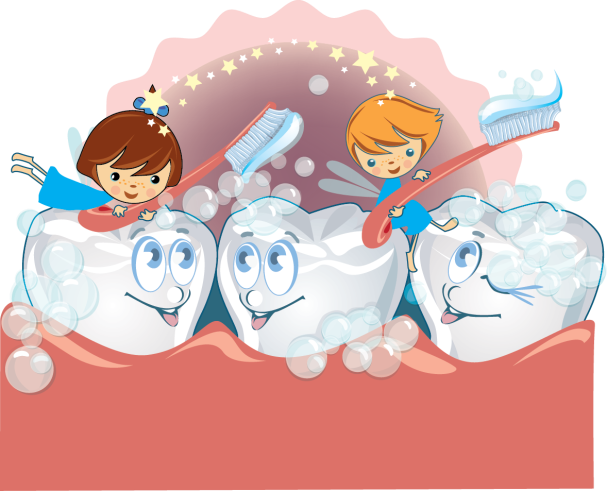 ๑. งานในกลุ่มวัยเรียน มีผลงานดี ปัญหา
				  เด็กฟันผุ เหงือกอักเสบ <ค่าเฉลี่ยประเทศ

     ๒. เครือข่ายบางปะหันแปดเซียน นักเรียนฟันดี   ได้รับรางวัลเครือข่ายโรงเรียนเด็กไทยฟันดีระดับยอดเยี่ยม   มีจุดเด่นที่
          ทันตบุคลากรสามารถกระตุ้นให้ผู้บริหาร
     และครูร่วมกันดำเนินกิจกรรมฯในโรงเรียน
     จนมีผลงานดีเด่นเป็นที่ประจักษ์
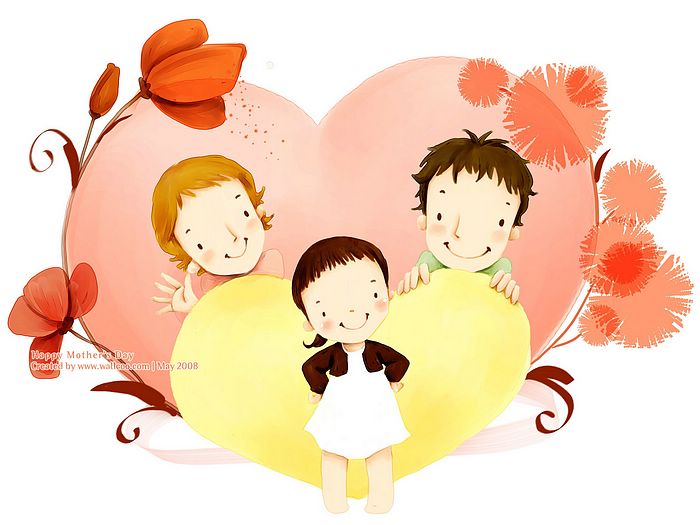